演習3　差しひも
ベースとなるかごに、バンドを重ねることができます。
幅と色、方向(水平/垂直/斜め)、何本ごとかなど、
重ね方を試してみましょう。
STEP1:準備
STEP2: 試してみよう　(3本ごと)
STEP3:更に試してみよう　(角度と描画順)
STEP4: 演習問題
かごのベースを作り、
縦ひもの色は全て白
横ひもの色は全て白
側面の編みひもの色は全て赤
にしてください。
赤と白のチェック柄のかごが出来たはずです。差しひもを加えて、次のような花柄のかごに変えてください。
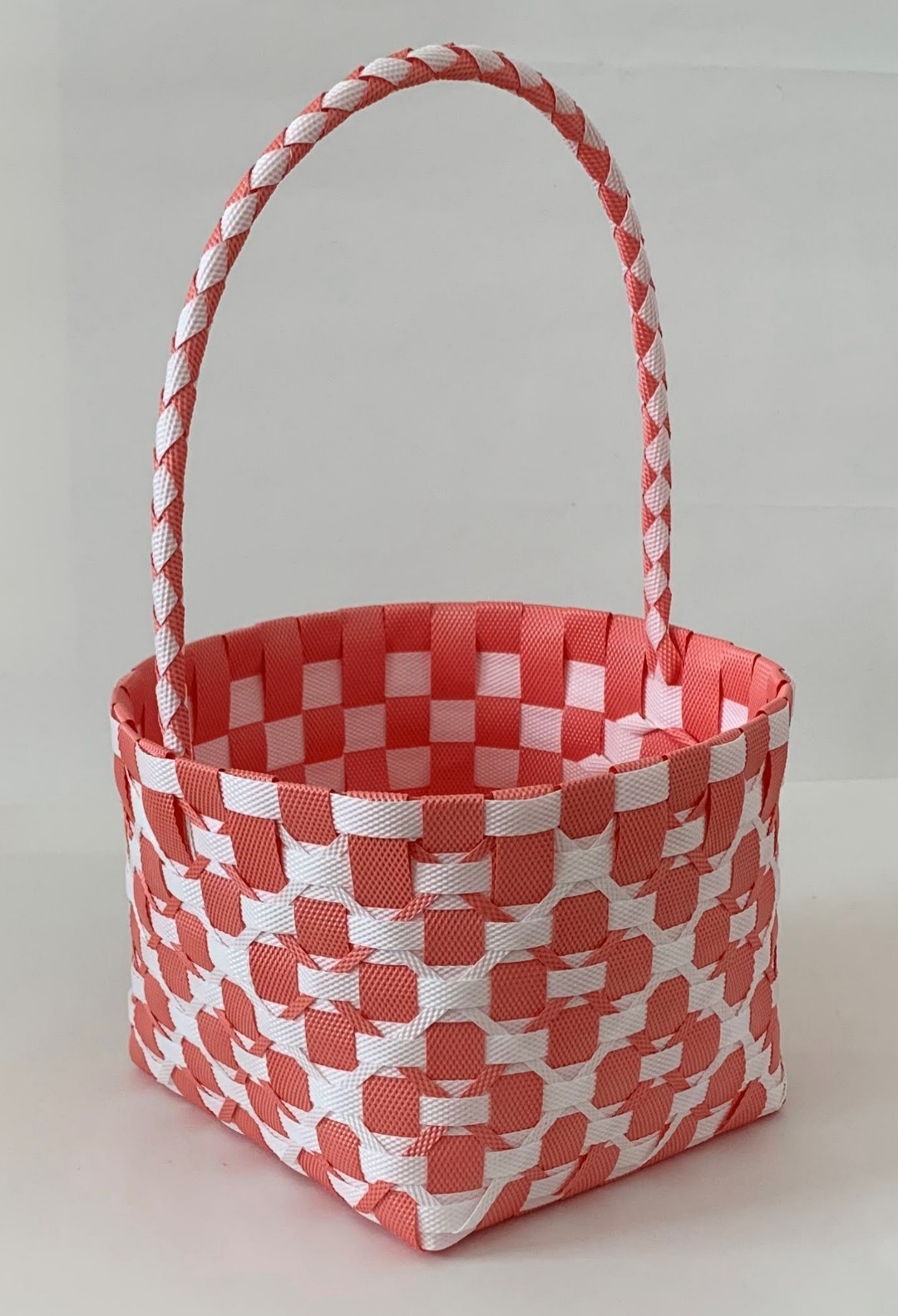 ※他の色で作っていただいてもOKです